DISPELLING THE RUMORS
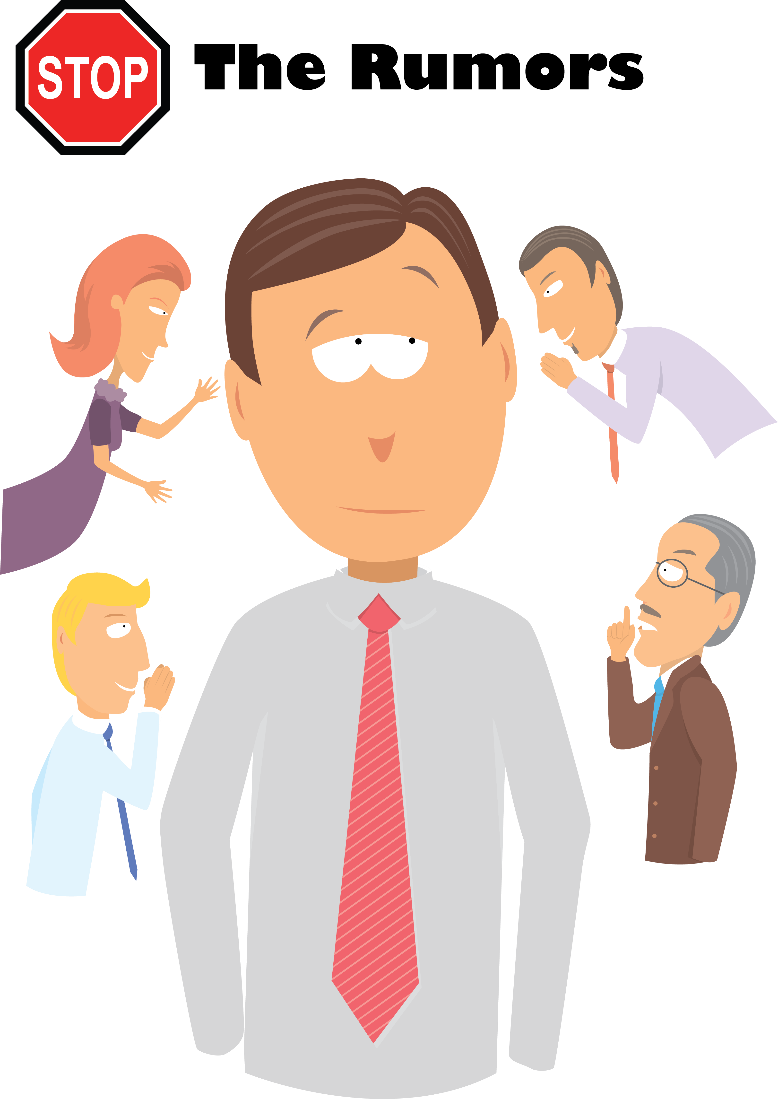 Will I get paid on-time?
Is there someone I can contact if I have questions?
Is there a plan in place if something goes wrong?
Will I get paid correctly?
THE FACTS ABOUT UCPATH 
 
UCR is committed to paying all Academic and Staff Appointees correctly and on time in January after UCPath go live.
We have the following contingency plans in place to mitigate any unforeseen issues.
PPS (our current payroll system) will be run “in parallel”  in order to do a paycheck compare for everyone getting paid in January.  If there is a serious failure during the transition to UCPath, everyone will be paid out of PPS
If there are any unforeseen issues for some appointees, there is a plan in place to provide same-day checks to those who are impacted

If you have any concerns about your paycheck, please first think about the normal January paycheck differences due to changes in benefit choices or 401s etc. that you made during Open Enrollment and, if those do not explain the difference, contact your academic personnel or human resources support staff for resolution (whomever you would normally approach).  Everyone is committed to the smoothest transition possible.
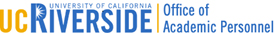